Quelques définitions utiles 
•Un germe: appelé ainsi tant que la forme est encore
 sphérique. 
•Un embryon: un organisme en développement
 depuis la première division de l’oeuf fécondé
 (zygote) jusqu’au stade où les principaux 
organes sont ébauchés (4ème- 8ème). 
• Un fœtus: possède une symétrie bilatérale
 c’est un organisme en développement depuis
 la 8ème semaine de grossesse jusqu’à la
 naissance. 
• Chez l’espèce humaine, l’oeuf vierge = (gamète féminin
 = ovocyte II bloqué en métaphase II) est alécithe
 (dépourvu de réserves).
Coupes utilisées en embryologie 
Chez l’embryon 

Coupes longitudinales : elles sont de 02 types à savoir :
 coupe sagittale (médiane) : elle passe obli par l’axe
 de symétrie de l’embryon donnant ainsi 02 parties égales.
 coupe par-sagittale: elle est parallèle  au plan de coupe
 sagittal. 
Coupes transversales : elles peuvent passer par n’importe
 quelle région de l’embryon restant perpendiculairs 
au plan longitudinal. 

Chez le fœtus la symétrie bilatérale est acquise donc 
les plans  de coupes sont de l’adulte
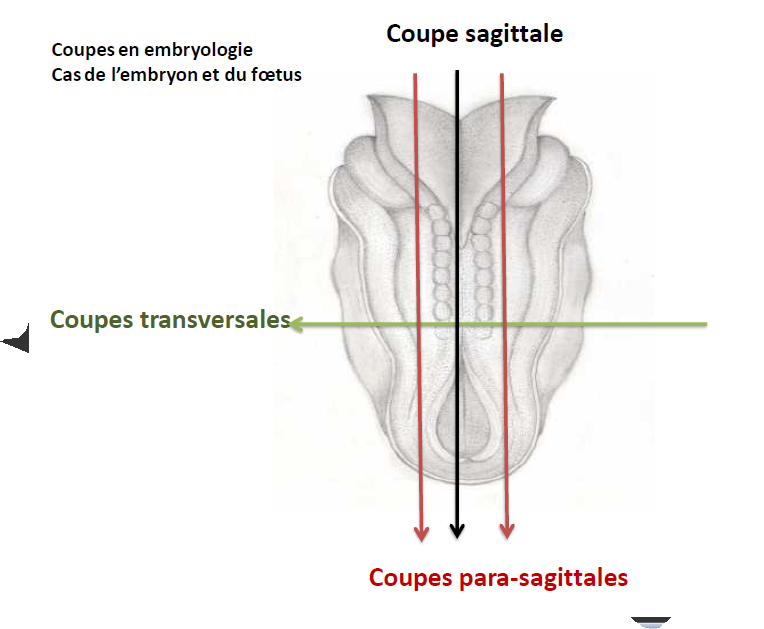 L'embryologie: la science du développement des organismes  pluricellulaires.
 

 Espèces supérieures
                       
                          Reproduction sexuée 
                                    
                                        Cycle de reproduction
Le cycle de reproduction comprend 3 étapes : 
 La gamétogénèse
formation des gamètes
           gamète mâle : spermatozoïde
           gamète femelle: ovocyte
La fécondation 
                fusion des 2 gamètes
Le développement
formation de l'individu
PREMIÈRE SEMAINE

 1. Fécondation
Spermatozoïde + Ovocyte =     œuf : Zygote

 2. Segmentation

œuf                      Morula


Morula                   Blastocyste
Développement de l'embryon
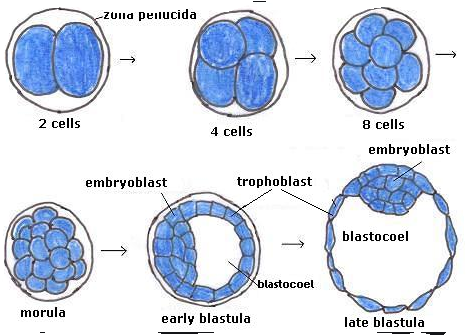 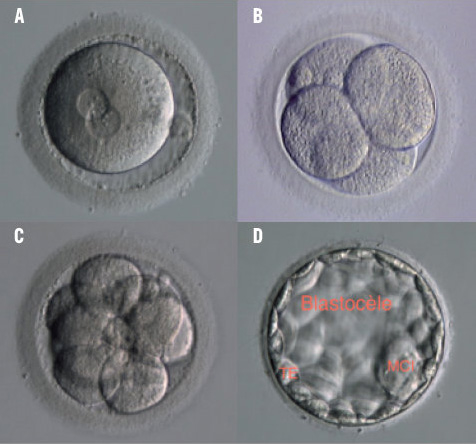 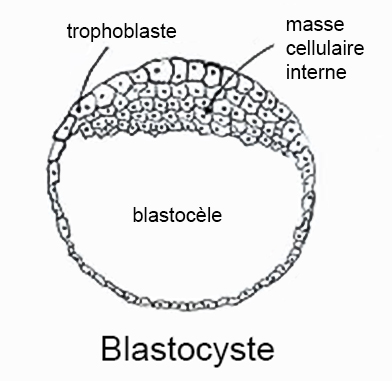 = Bouton embryonnaire
Deuxième semaine
Prégastrulation= disque embryonnaire didermique
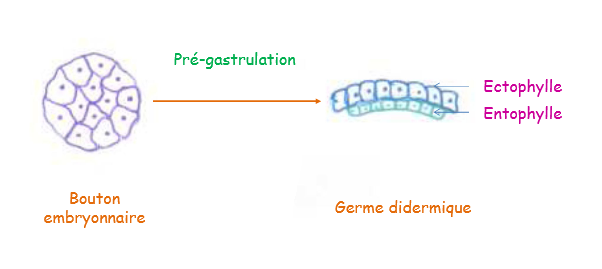 ,Troisième semaine
GASTRULATION= DISQUE EMBRYONNAIRE TRI DERMIQUE 

                                                                   ectophylle
  Troisième feuillet :       le   mésoblaste
                                                                  entophylle
     
                            
 Ectophylle =  Ectoblaste
                       Mésoblaste 
 Entophylle =  Entoblaste
 = Trois feuillets fondamentaux:     ébauches des organes et systèmes qui vont permettre à l'organisme humain de fonctionner normalement.
Quatrième semaine
Devenir des trois feuillets

Ectoblaste                         système nerveux

Mésoblaste                        chorde

Entoblaste                         Tube digestif
1. ECTOBLASTE                   

                          
                              
                            plaque neurale                   

                         
                              Tube neural                            


                         ébauche  du système nerveux
NEURULATION
M. chordal          M. latéral      
                        

                         chorde
2. MESOBLASTE
M. Para axial


M. Intermédiaire

M. latéral
METAMERISATION
3. ENTOBLASTE
Tube digestif primitif            Vésicule ombilicale

                                                         +
                                                   Canal vitellin





                                             CORDON OMBILICAL
EBAUCHE DU
TUBE DIGESTIF
P. LONGITUDINALE
DELIMITATION DE L’EMBRYON
PLICATURE
EMBRYON

        +

ANNEXES
P. TANSVERSALE
De la  4ème semaine  à la 8ème semaine 
 


ORGANOGENÈSE = développement  des organes à    partir des ébauches
Grandes étapes du développement embryonnaire
  Pré-morphogenèse 
Elle se déroule au cours de la première semaine du 
développement embryonnaire:
 la fécondation
 la segmentation
 la formation du blastocyste 
  Morphogenèse primordiale 
Elle s’effectue pendant la 2ème  semaine du
 développement embryonnaire. :
 la pré-gastrulation: transformation du bouton
embryonnaire en un germe didermique
Morphogenèse primaire 
Elle s’effectue pendant la 3ème  semaine du
 développement embryonnaire. :
  
 La gastrulation: transformation du germe 
didermique en germe  tri dermique

Morphogenèse secondaire 
Elle correspond à la 4ème semaine de la grossesse 
(20ème -29ème jours). 
 La neurulation:  mise en place de la première 
ébauche du système nerveux.
• Morphogenèse définitive
Elle s’observe à partir de la 5ème semaine de la grossesse
 L’organogènèse: au cours de laquelle s’ébauchent les
 différents organes.
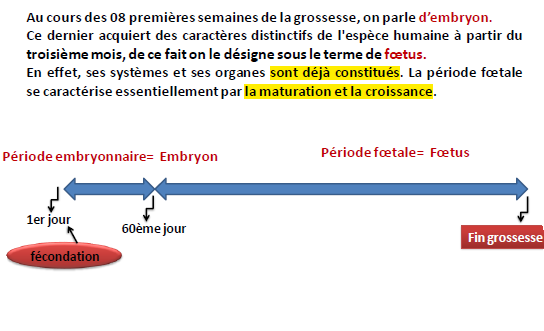 La période embryonnaire mise en place des ébauches des organes.
La période fœtale C'est la formation des organes à partir des ébauches
REFERENCES UTILES
Catala M. Embryologie, développement précoce chez l’humain. Ed Masson, 3ème édition, 2006. 
 Dollander A. Eléments d’embryologie. Ed Flammarion, 4ème édition, 1979. 
 Encha-Razavi F, Escudier E. Embryologie humaine, de la molécule à la clinique. Ed Masson, 2ème édition, Paris, 2001. 
 Houillon H. Embryologie. Ed Hermann, 1967. 
 Larsen WJ. Embryologie humaine. Ed De Boeck, 2ème édition, 2003. 
 Pansky B. Embryologie humaine. Ed ellipses, 1982. 

Site d’embryologie de l’UMVF 
•http://cvirtuel.cochin.univ-paris5.fr/Embryologie 
Site d’embryologie des universités de Bern, Lausanne et Fribourg 
•http://www.embryology.ch